Abstraction
Learning Objectives
Definition of Abstraction 
Identifying the importance of Abstraction
Levels of Abstraction
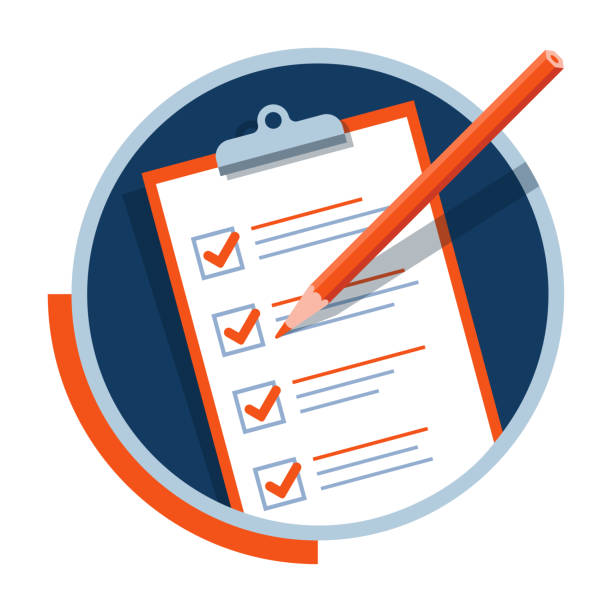 What is Abstraction
Abstraction is the process of identifying the most important characteristics of a problem and filtering out the rest of the information. 

Abstraction creates a representation of the problem which makes it easier to solve. 

It is basically ignoring the minor details to get a look at the bigger picture
Why is Abstraction Important?
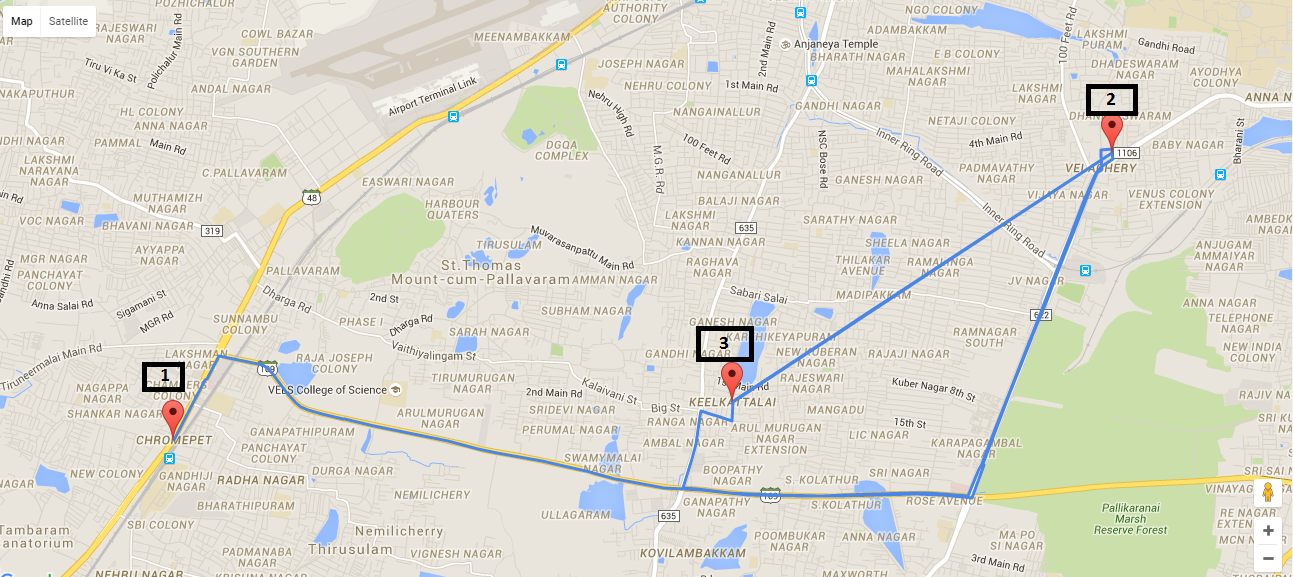 Abstraction Example
An example of abstraction we use in everyday life is maps. 
Maps show a simplified version of the world by leaving out unnecessary details (like where every individual tree or bench in a park is).
 They only keep the most relevant information that the map reader will need to navigate, such as roads and street names. 

Another example is electronic devices and remote or video game controllers. 
They hide the complex control mechanism underneath and only show the buttons to work with.
This Photo by Unknown author is licensed under CC BY-SA.
Abstractions in Computer Science
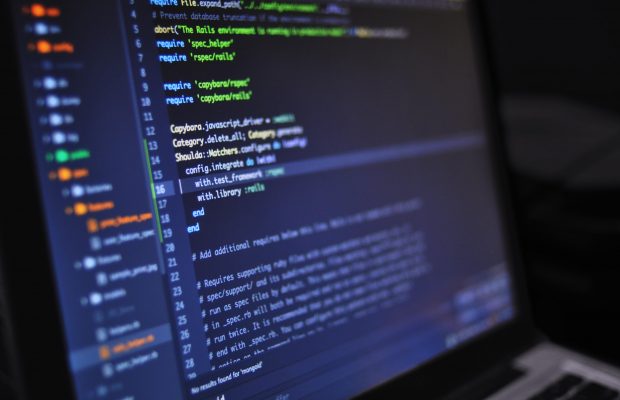 We use the concept of abstraction frequently in computer science such as in programming and software system development. 
An example of abstraction in programming is the application of objects and classes that hide complexities and only get input and generate the result.  
In software development, an example of abstraction could be web services that can be accessed by APIs without showing the internal process and complexities.
This Photo by Unknown author is licensed under CC BY.
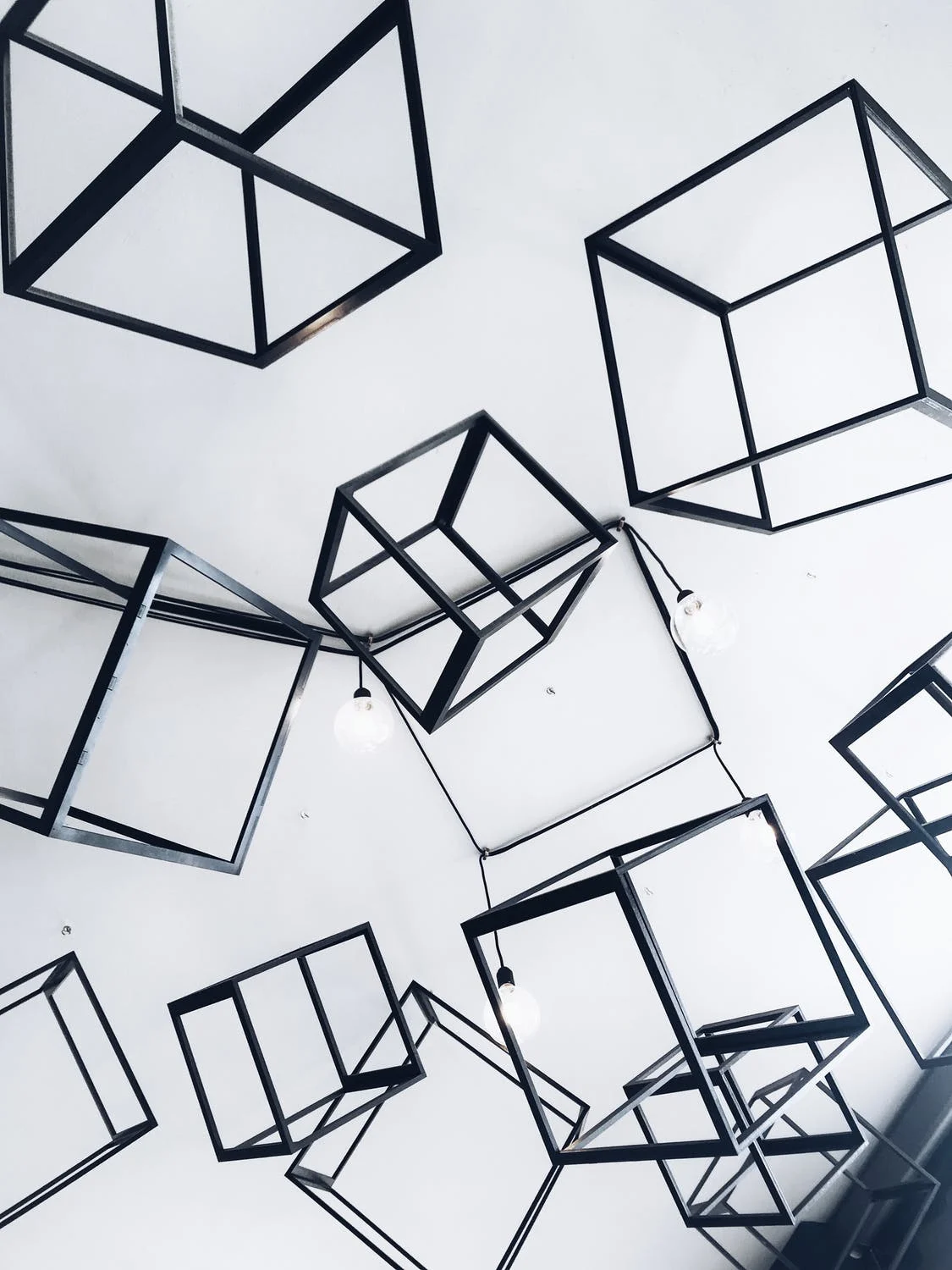 Levels of Abstraction
We use abstraction to develop a new sematic level of the problem that can precisely be understood. 

The correct level of abstraction is important to ensure critical information is not filtered out. 

The problems should not be vague in the interest of abstraction.
Abstraction Levels' Example
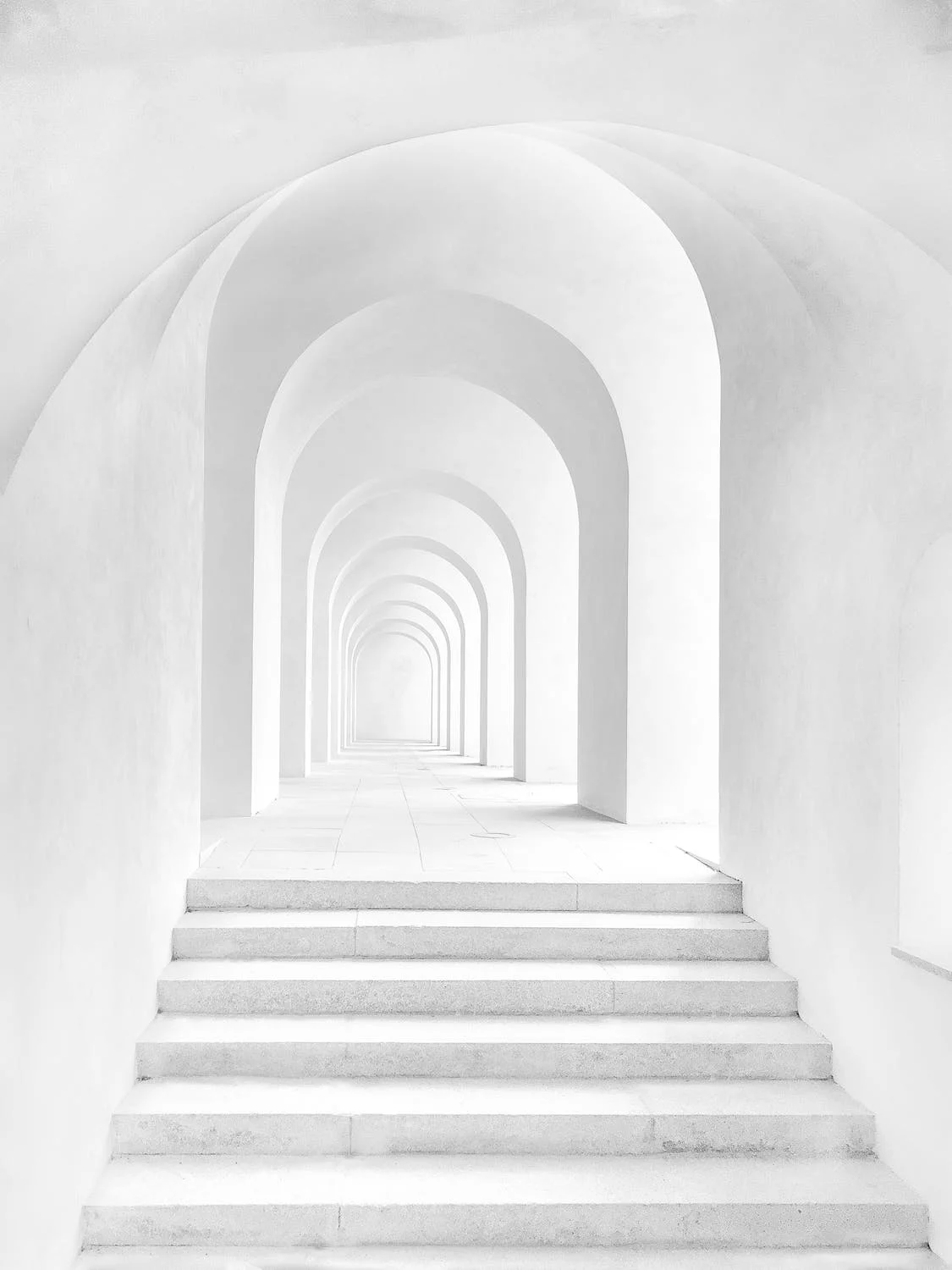 Suppose you want to provide information about where you live to different people:
If you were asked on a government form you would give your exact street address — or else! 
If you met someone at school, you might answer: I live in Marietta. 
If you were visiting another state? you would say, I live in Georgia. 
But what if you were visiting another country? Most likely you would say, I live in the United States.
Abstraction Levels' Example (Cont'd)
Those are all very different answers! Which one is the real answer? All of them of course.
You were using levels of abstraction unconsciously. You responded at the level of detail that would be more helpful and descriptive to the person you were speaking to. 
In other words, you were choosing the level of abstraction that best supported the purpose of the conversation.
https://medium.com/@danieljyoo/levels-of-abstraction-a-key-concept-in-systems-design-7fdb33d288af ​
Additional Resources on Abstraction
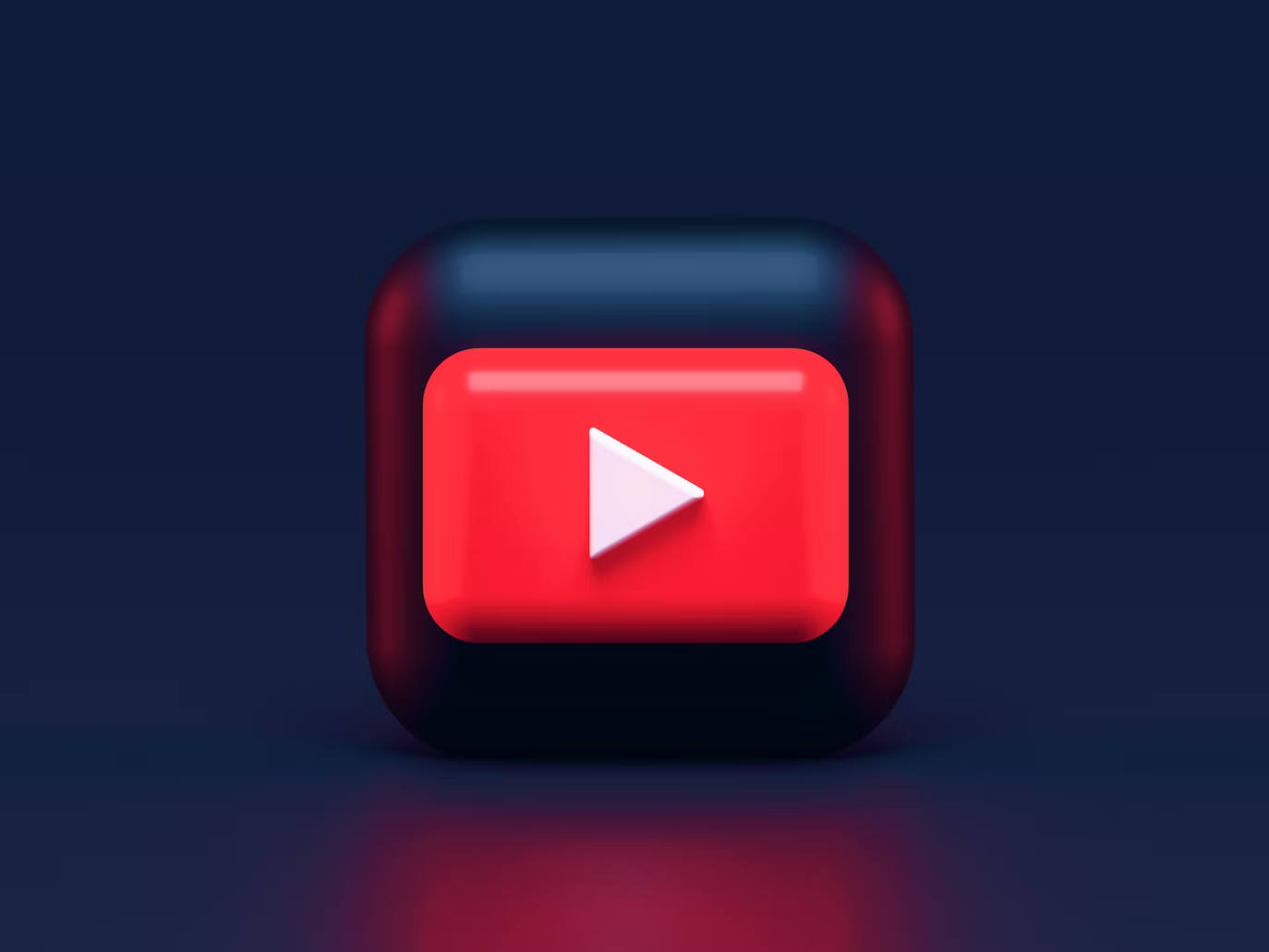 https://youtu.be/_OVWjMkGsNY 
https://youtu.be/jV-7Hy-PF2Q 
https://youtu.be/QNCkD_VdJTQ